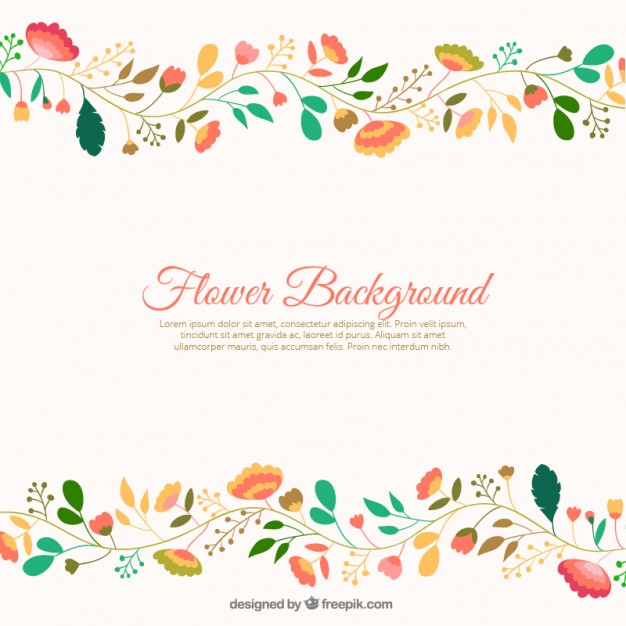 Luyện tập chung 
(Trang 123)
BÀI TẬP 1:
	Một hình lập phương có cạnh 2,5cm. Tính diện tích một mặt, diện tích toàn phần và thể tích của hình lập phương đó.
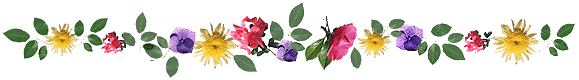 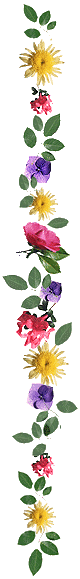 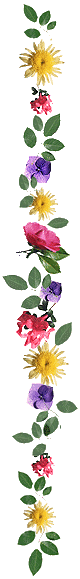 Bài 1: Tóm tắt:
Bài giải
Cho hình lập phương có:
Diện tích một mặt của hình lập phương đó là:
Cạnh     : 2,5 cm
2,5 x 2,5 = 6,25 (cm2)
S1 mặt : …cm2?
Diện tích toàn phần của hình lập phương đó là:
Stp      : …cm2?
62,5 x 6 = 375 (cm2)
V           : …cm3?
Thể tích của hình lập phương đó là:
2,5 x 2,5 x 2,5 = 15,625 (cm3)
Đáp số:
6,25cm2
375cm2
15,625cm3
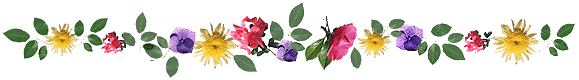 Toán
Luyện tập chung
Bài 2:
Viết số đo thích hợp vào ô trống:
Nêu cách tính diện tích xung quanh của hình hộp chữ nhật?
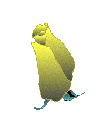 Muốn tính diện tích xung quanh của hình hộp chữ nhật ta
 lấy chu vi mặt đáy nhân với chiều cao ( cùng đơn vị đo )
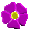 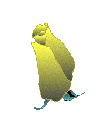 Nêu cách tính thể tích của hình hộp chữ nhật?
Muốn tính thể tích của hình hộp chữ nhật ta lấy chiều dài 
nhân với chiều rộng rồi nhân với chiều cao ( cùng đơn vị đo )
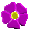 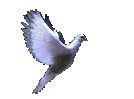 Thảo luận nhóm đôi
dm2
dm2
dm3
110cm2
0,1m2
252cm2
1,17m2
660cm3
0,09m3
BÀI TẬP 3
   Một khối gỗ dạng hình hộp chữ nhật có các kích thước như hình bên, người ta cắt đi một phần khối gỗ có dạng hình lập phương cạnh 4cm. Tính thể tích phần gỗ còn lại.
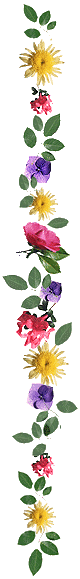 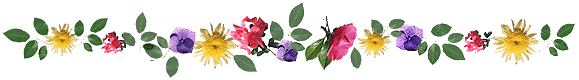 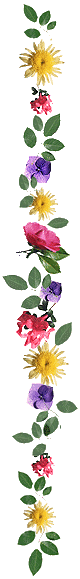 Bài giải
Bài 3 :
Thể tích của khối gỗ hình hộp chữ nhật là:
9 x 6 x 5 = 270 (cm3)
Thể tích của khối gỗ hình lập phương cắt đi là:
4 x 4 x 4 = 64 (cm3)
Thể tích phần gỗ còn lại là:
5 cm
270 - 64 = 206 (cm3)
4 cm
Đáp số:
206cm3
6 cm
9 cm
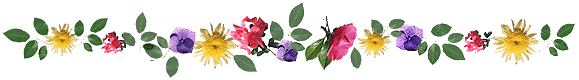 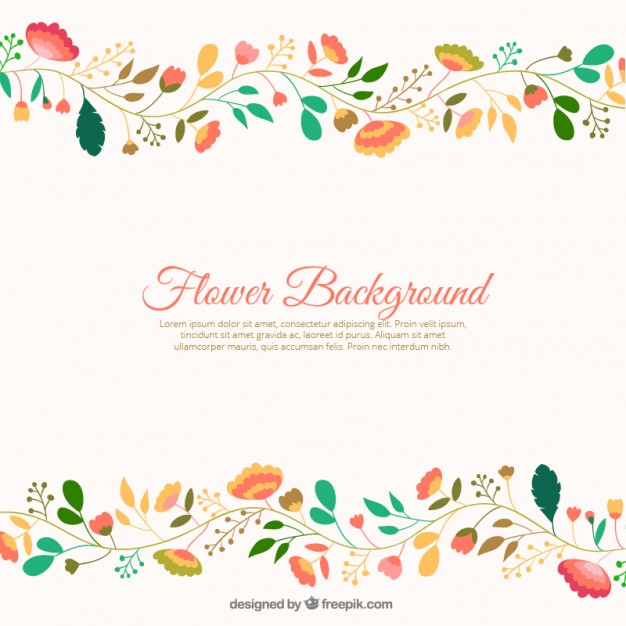 Luyện tập chung 
(Trang124)
Muốn tìm giá trị phần trăm của một số ta làm như thế nào ?
Muốn tìm giá trị phần trăm của một số ta lấy số đó chia cho 100 rồi nhân với số phần trăm.
Tính 15% của 320
15% của 320 là: 320 : 100 x 15 = 48
Tính 30% của 250
30% của 250 là: 250 : 100 x 30 = 75
Bài 1: Bạn Dung tính nhẩm 15% của 120 như sau:
10%   của 120 là 12
5%    của 120 là   6
Vậy 15%   của 120 là 18
Cách nhẩm: 
10% của 120 bằng 120 : 10 = 12
5% của 120 bằng 10% của 120 chia cho 2 và bằng 12 : 2 = 6
Vậy 15% của 120 bằng: 12 + 6 = 18
Hãy viết số thích hợp vào chỗ chấm để tìm 17,5% của 240 theo cách tính của bạn Dung
…% của 240 là…
…% của 240 là …
…% của 240 là:…
Vậy: 17,5% của 240 là:
b. Hãy tính 35% của 520 và nêu cách tính
…% của 520 là: ….
…% của 520 là: ….
…% của 520 là: …
Vậy 35% của 520 là: …...
Bài 2. Biết tỉ số thể tích của hai hình lập phương là 2:3 (xem hình vẽ)
Thể tích : 64 cm3
Thể tích : …….cm3 ?
a.Thể tích của hình lập phương lớn bằng bao nhiêu phần trăm thể tích của hình lập phương bé ?
b. Tính thể tích của hình lập phương lớn .
Sửa bài tập
Bài 1/124: Bạn Dung tính nhẩm 15% của 120 như sau:
10%   của 120 là 12
5%    của 120 là   6
Vậy 15%   của 120 là 18
Cách nhẩm: 
10% của 120 bằng 120 : 10 = 12
5% của 120 bằng 10% của 120 chia cho 2 và bằng 12 : 2 = 6
Vậy 15% của 120 bằng: 12 + 6 = 18
Hãy viết số thích hợp vào chỗ chấm để tìm 17,5% của 240 theo cách tính của bạn Dung
10
24
…% của 240 là…
5
12
…% của 240 là …
6
2,5
…% của 240 là:…
42
Vậy: 17,5% của 240 là:
b. Hãy tính 35% của 520 và nêu cách tính
52
10
……% của 520 là:  ..
20
….% của 520 là: …..
104
26
5
…..%   của 520 là: ….
182
Vậy 35% của 520 là: …..
Bài 2/124.
a. Tỉ số thể tích hình lập phương lớn với hình lập phương bé là 3 : 2 =  
Vậy, thể tích của hình lập phương lớn bằng số phần trăm thể tích hình lập phương bé là: 3 : 2 = 1,5 = 150%
Thể tích : 64 cm3
Thể tích : …….cm3 ?
3
3
2
2
64 x
b. Thể tích hình lập phương lớn là:
= 96 m3
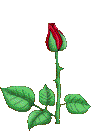 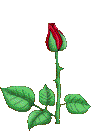 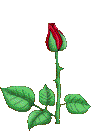 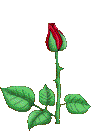 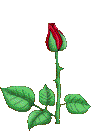 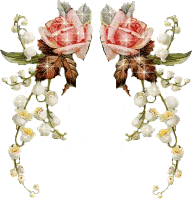 Chúc các em 
chăm ngoan, học tốt!
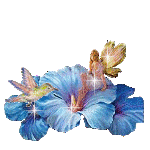